স্বাগতম
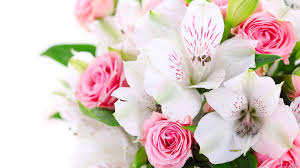 পরিচিতি
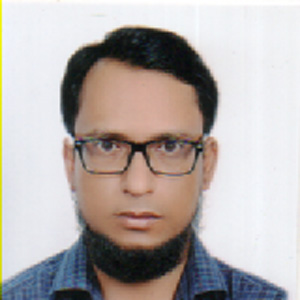 নামঃ মোঃ জাহাঙ্গীর আলম
সহকারি শিক্ষক (গণিত)
হাজী আব্দুল কুদ্দুস স্কুল অ্যান্ড কলেজ
আন্দিদিল, তালশহর, আশুগঞ্জ, ব্রাহ্মণবাড়িয়া।
পাঠ পরিচিতি
শ্রেণি: অষ্টম
বিষয়ঃ গণিত
 অধ্যায়ঃ ৮ম
 তারিখঃ ২২/০৫/২০১৯
সময়ঃ ৫০ মিনিট
এই পাঠ শেষে শিক্ষার্থীরা----------* চতুর্ভুজ কি বলতে পারবে এবং আঁকতে পারবে।*বিভিন্ন প্রকার চতুর্ভুজের সংজ্ঞা বলতে পারবে এবং আঁকতে পারবে।*বিভিন্ন প্রকার চতুর্ভুজের পার্থক্য করতে পারবে।
ত্রিভুজ
চতুর্ভুজ
চতুর্ভুজ এবং এর প্রকারভেদ
চতুর্ভুজ
চতুর্ভুজের প্রকারভেদঃ
চতুর্ভুজ পাঁচ প্রকারঃ যথা-
১। সামান্তরিক
২। আয়ত
৩। বর্গ
৪। রম্বস
৫। ট্রাপিজিয়াম
সামান্তরিক
আয়ত
বর্গ
রম্বস
ট্রাপিজিয়াম
দলগত কাজ
এটি কোন চতুর্ভুজ এবং কেন?
এটি কোন চতুর্ভুজ এবং কেন?
এটি কোন চতুর্ভুজ এবং  কেন?
এটি কোন চতুর্ভুজ এবং কেন?
১০ মিনিট
মূল্যায়ন
১। আয়তক্ষেত্র  কি?
২। ট্রাপিজিয়ামের সংজ্ঞা বল ।
৩। বর্গক্ষেত্র ও রম্বস এর মধ্যে পার্থক্য বল ।
৪। তোমাদের বিদ্যালয়ের খেলার মাঠটি কোন            ধরনের চতুর্ভুজ ?
বাড়ির কাজ
আর্ট পেপার কেটে যে কোন একটি চতুর্ভুজ তৈরী করে তার দৈর্ঘ্য ও প্রস্থ মেপে চতুর্ভুজের ক্ষেত্রফল এবং পরিসীমা বের করে নিয়ে আসবে ।
ধন্যবাদ
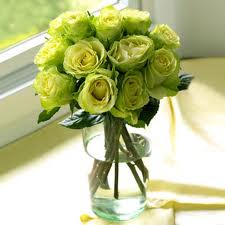